Integration of GPM Rainfall Products into Operational USDA Crop Production Estimates




Wade T. Crow
USDA ARS Hydrology and Remote Sensing Laboratory
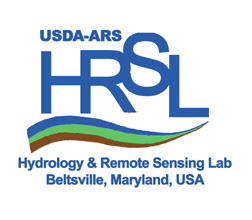 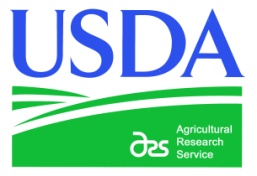 GPM Applications Workshop, November 12, 2013
Crop Production = Cultivated Acreage  X  Yield
USDA crop production is focused on within season prediction of crop production [e.g. predict in July what will be harvested in October].

Valuable for a range of national security, food security, and economic competitiveness applications.

Anticipating end-of-season yield requires a temporal  assessment of crop condition.

Agricultural drought (lack of root-zone soil moisture availability for adequate crop physiological functioning) has a major impact on crop condition and yield [for dry-land farming].

In addition, excessive rainfall can delay/interrupt agricultural management (tillage, planting, fertilizer application and harvesting).
USDA Operational Activities
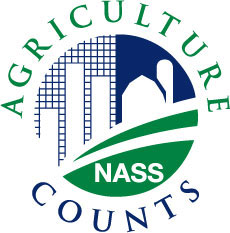 Domestic:

USDA National Agricultural Statistics Service (NASS)

Provides within-season US domestic crop assessment and production forecasts.

In the corn belt, root-zone anomalies during the mid-to-late summer (corresponding to the reproductive phase of corn and soybean) is an important indicator of end-of-season yields.

Use satellite data extensively for crop acreage calculations but not for water-related observations. Rely instead on operational rain gauge networks.
USDA Operational Activities
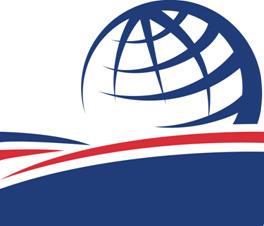 Internationally:

USDA Foreign Agricultural Service (FAS)

Provides within-season international crop production forecasts .

Outside of US, heavy reliance on satellite data: VIS/NIR vegetation indices, multi-sensor precipitation products (TMPA) and microwave surface soil moisture retrievals.

“Convergence-of-evidence” estimation strategy – provide parallel independent estimates of drought (e.g. NDVI anomalies, precipitation anomalies and soil moisture anomalies) to an expert analyst.
Implications for GPM
Primary interest will be for international activities in data-poor regions (USDA FAS).

Highest interest is in low-frequency temporal rainfall variations which are reflected in root-zone soil moisture availability [pentad and coarser].

Characterization of inter-annual anomalies  are very important (e.g., how does this year’s drought compare to the 2012 event?). Past years used as a reference for production assessments  [TMPA versus IMERGE continuity?].

Timing of drought is extremely important. Crops typically have a period of lowest drought tolerance during the middle of their growth cycle.

Commonly used to force a soil water balance model to predict root-zone soil moisture variations. Potential for SMAP/GPM synergy.